Probabilistic Secure Time Transfer:Challenges and Opportunities for a Sub-Millisecond World
Kyle D. Wesson, Prof. Todd E. Humphreys, Prof. Brian L. Evans
The University of Texas at Austin


NITRD Workshop on “New Clockwork” | October 26, 2012
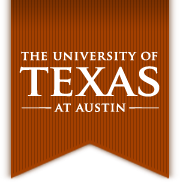 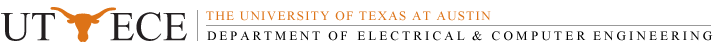 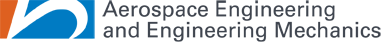 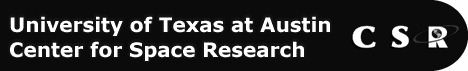 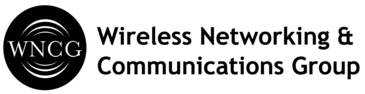 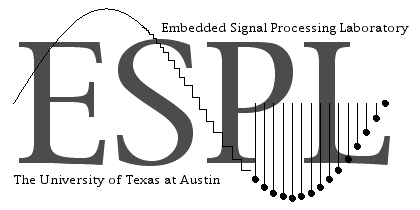 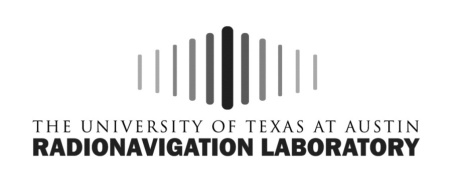 Sources of Time and Frequency
GPS
10 ns Time Accuracy
1 x 10-13 Frequency Stability
WWVB
0.1 – 15 ms Time Accuracy
1 x 10-10 - 1 x 10-12 Frequency Stability
ITS* (NTP)
10 ms Time Accuracy
1 x 10-7 Frequency Stability
ITS* (PTP)
0.1 ms Time Accuracy
1 x 10-9 Frequency Stability
*Internet Time Service
*Internet Time Service
*Internet Time Service
Rubidium (Rb) Clock
10 μs Time Accuracy
Cannot Recover Time Independently
5 x 10-11 Frequency Stability
Cesium (Cs) Clock
10 ns Time Accuracy
Cannot Recover Time independently
1 x 10-13 Frequency Stability
10-7
10-4
10-3
100
10-9
10-8
10-6
10-5
10-2
10-1
GPS
PTP
NTP
Cs
Rb
WWVB
1 ns
1 μs
1 ms
1 s
M. Narins, FAA
M. Narins, FAA
Challenges
Can’t trust civil GPS receivers to deliver secure time
Can’t defend against a near-zero-delay meaconing attack
Can’t verify pending leap second changes in advance
Can’t catch a patient time saboteur by comparison with local clocks
Can’t distinguish multipath from spoofing on dynamic platform
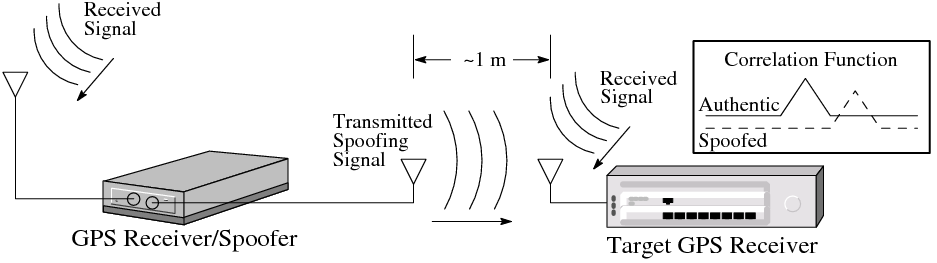 1 km
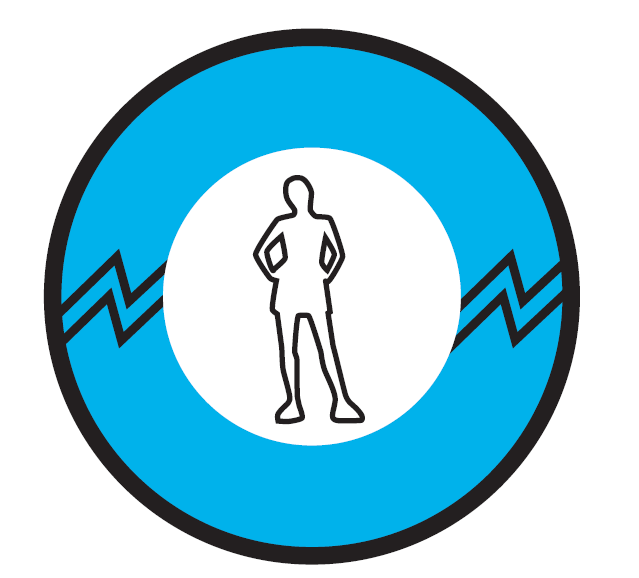 GPS Jammers
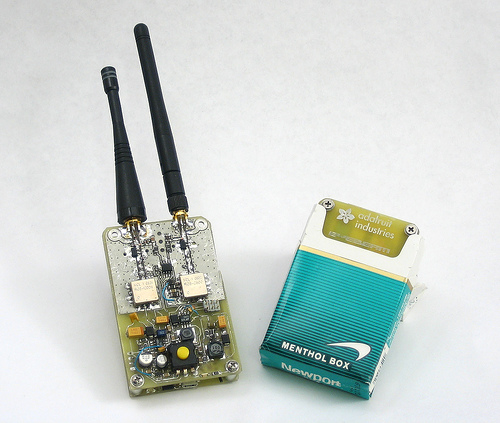 University of Texas Spoofing Testbed
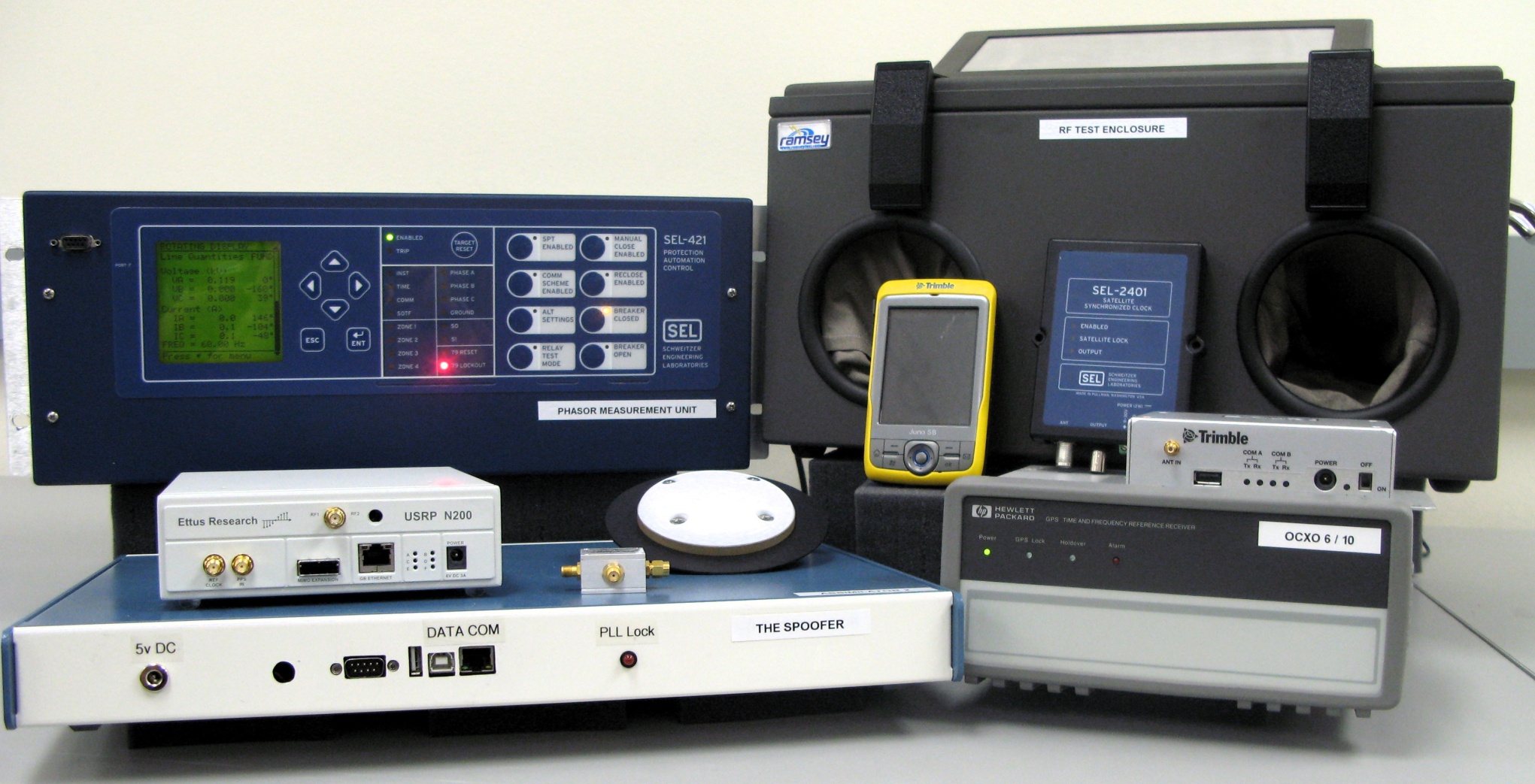 GPS Spoofer
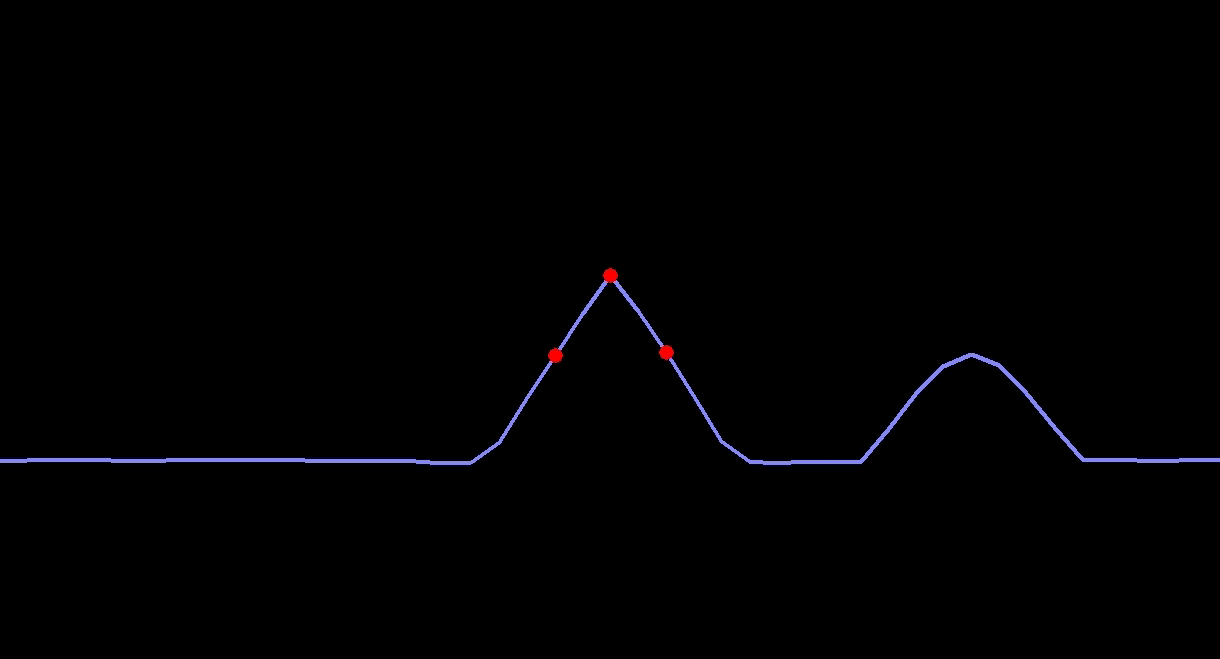 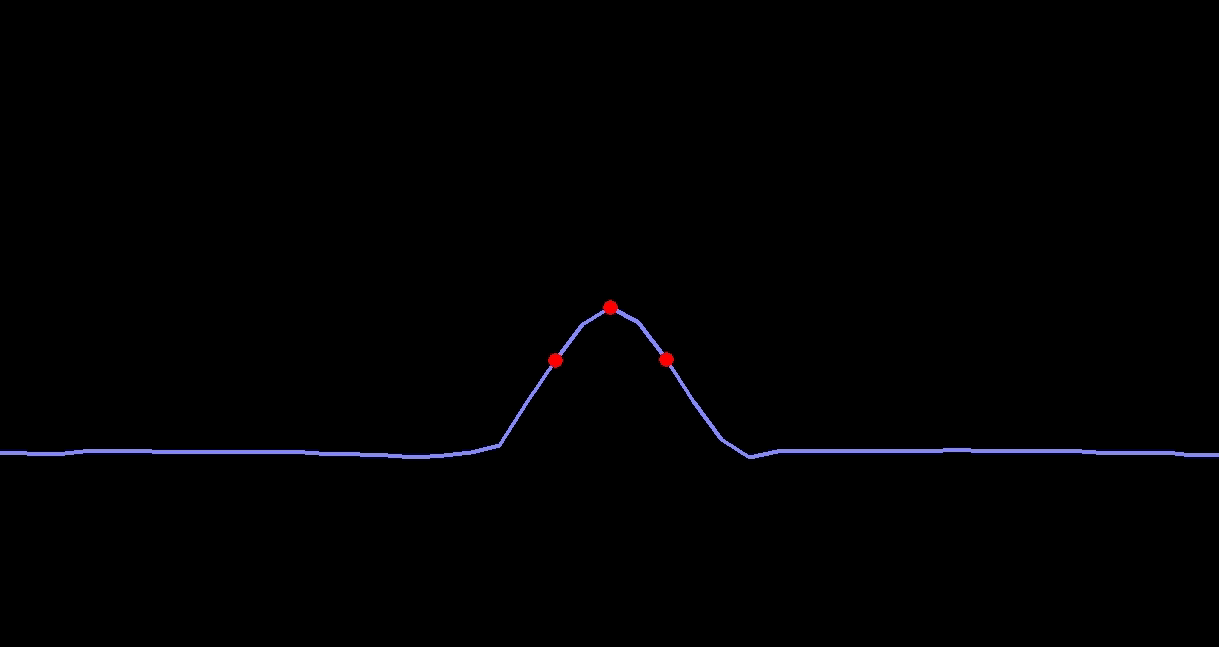 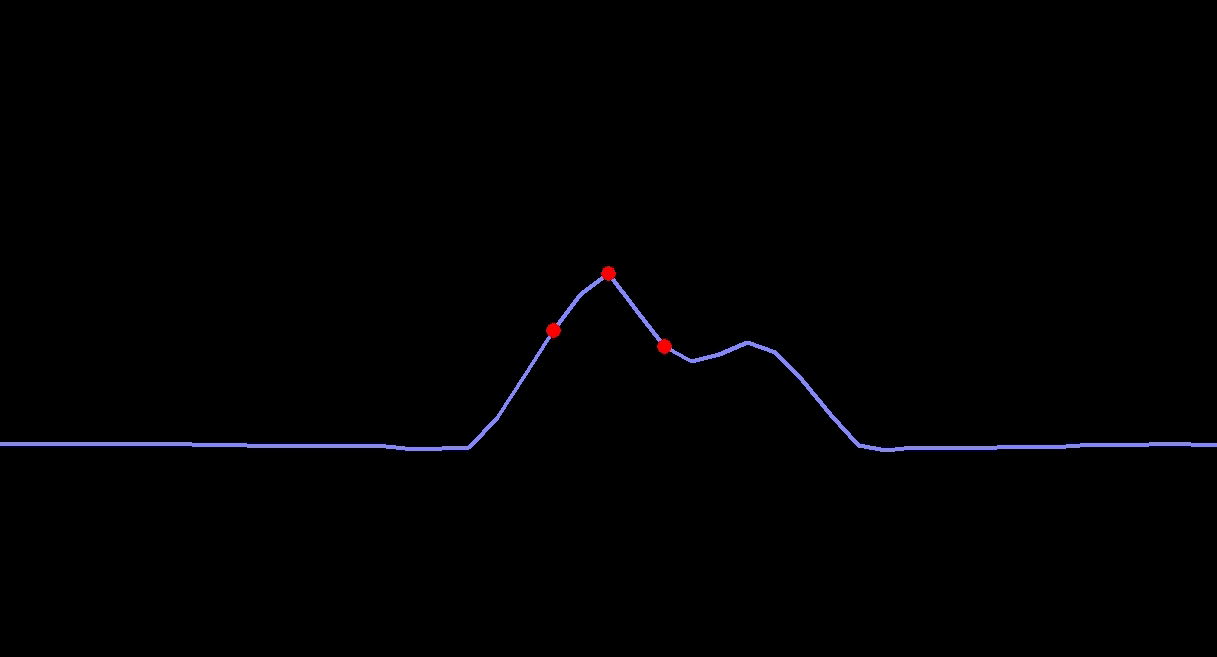 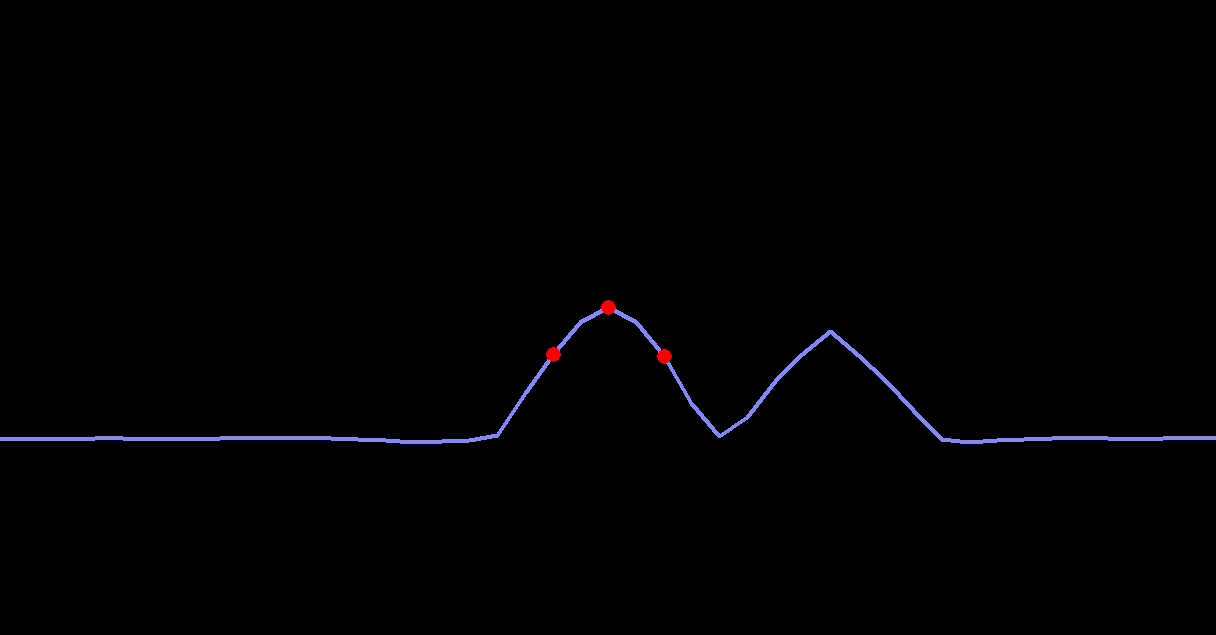 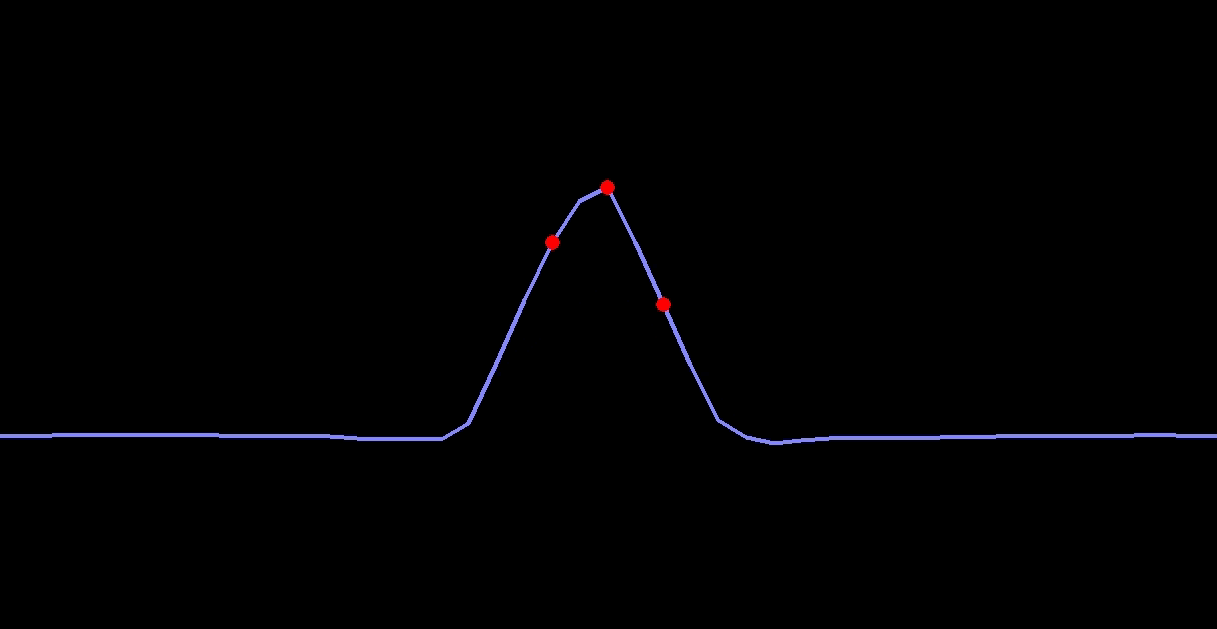 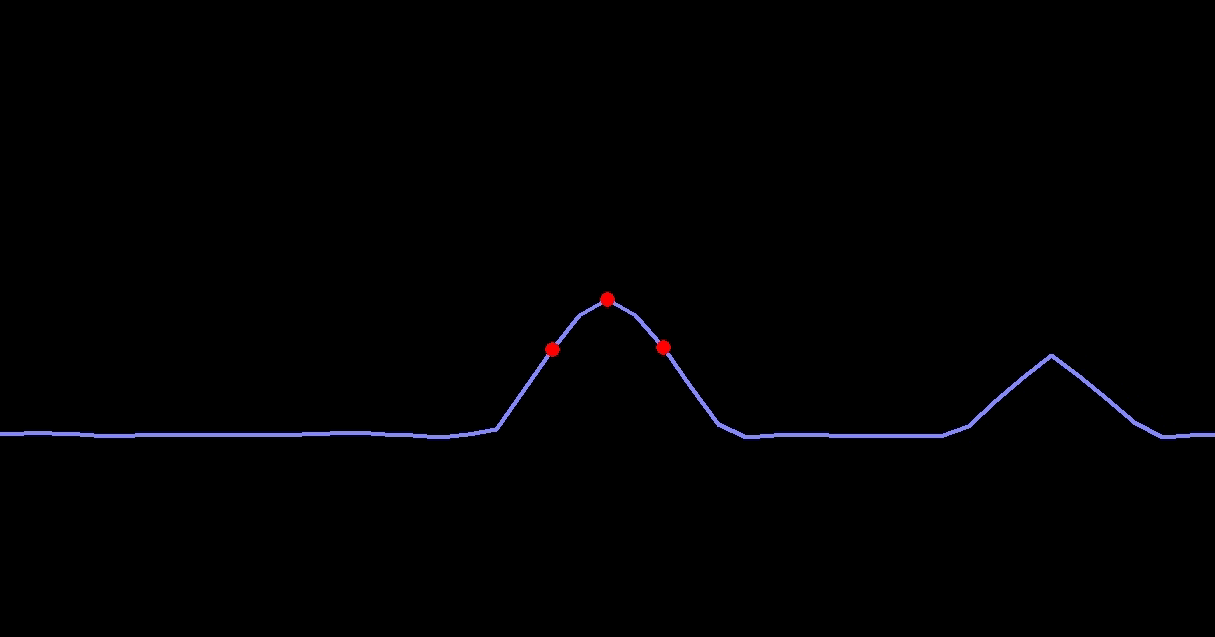 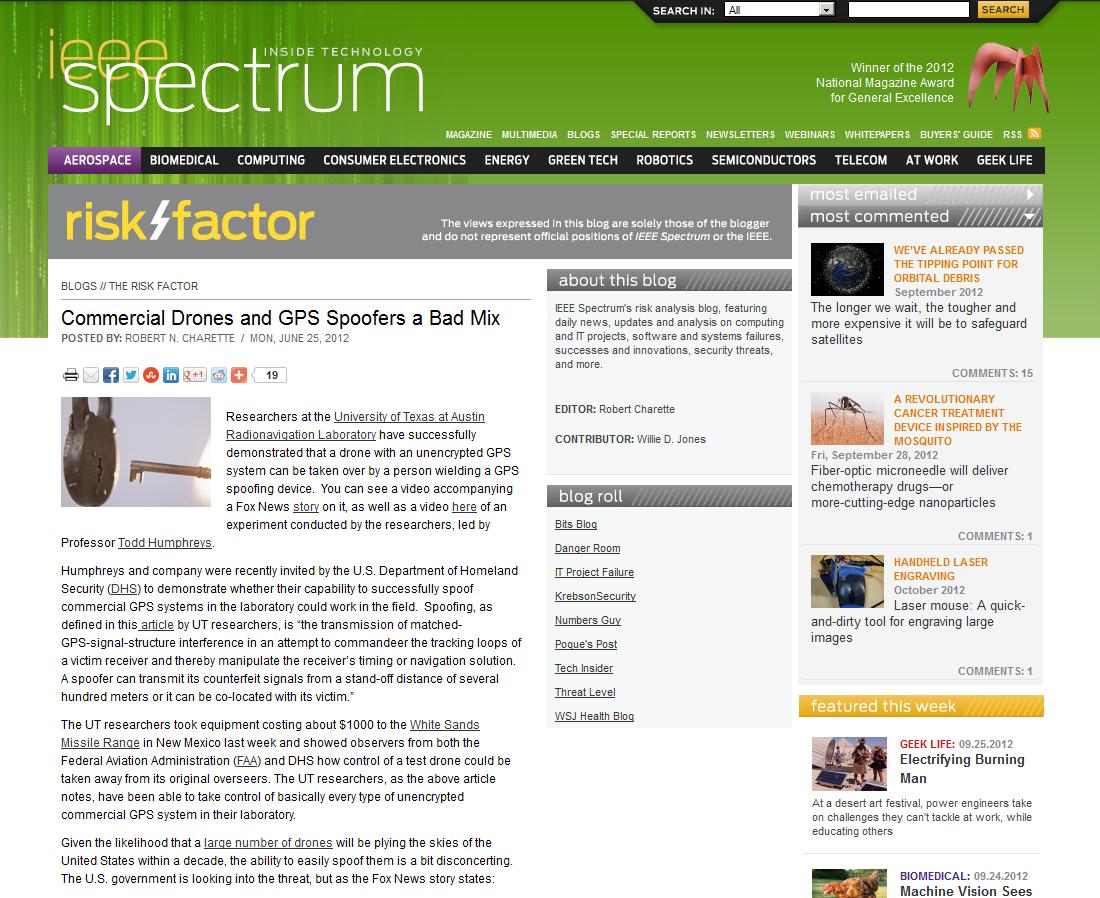 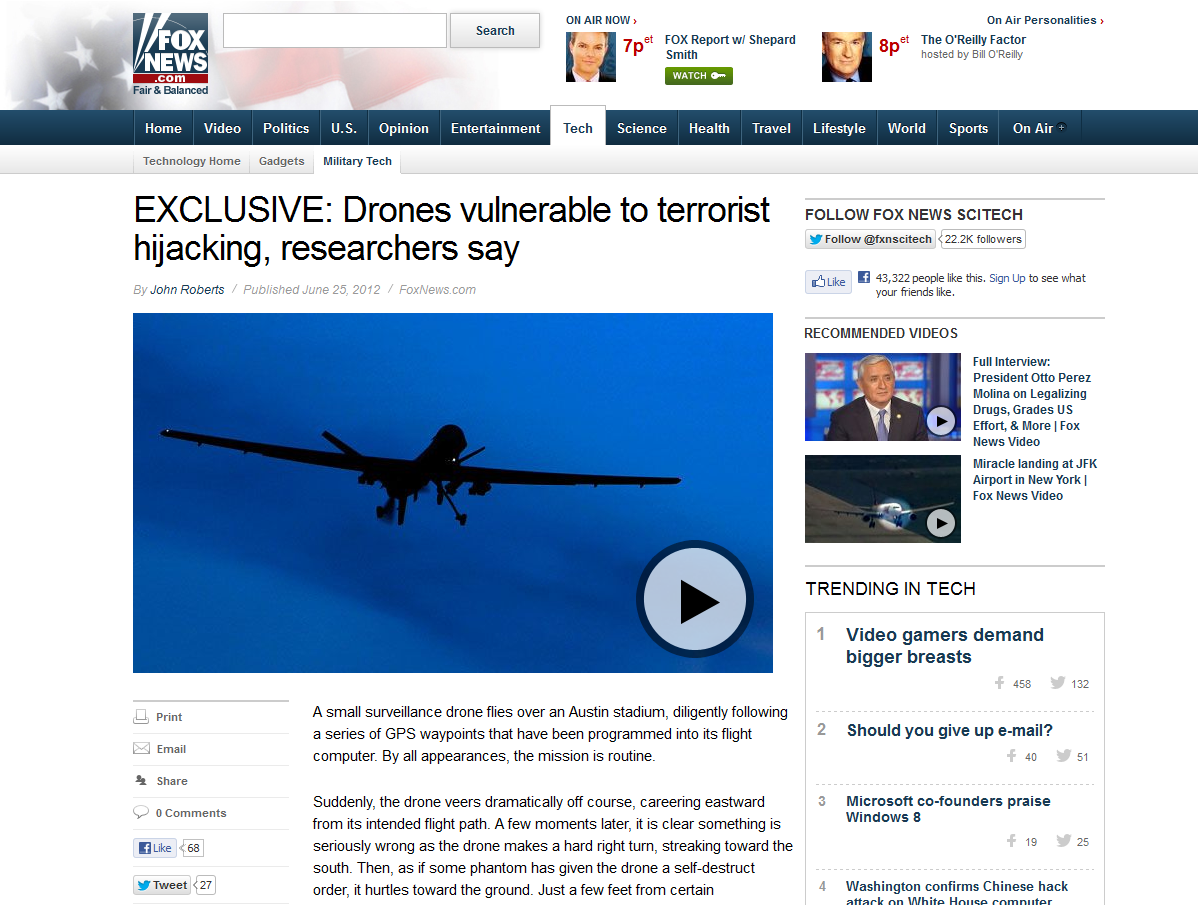 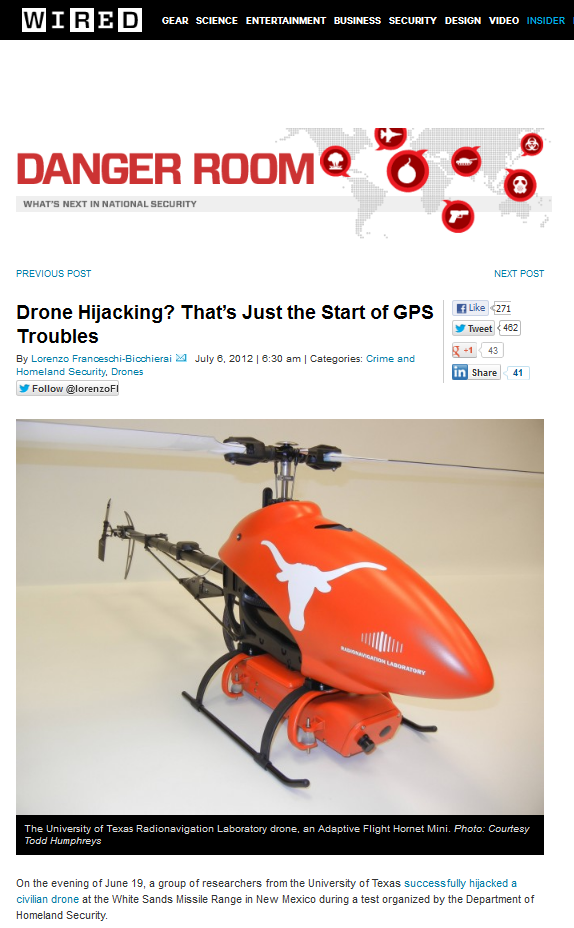 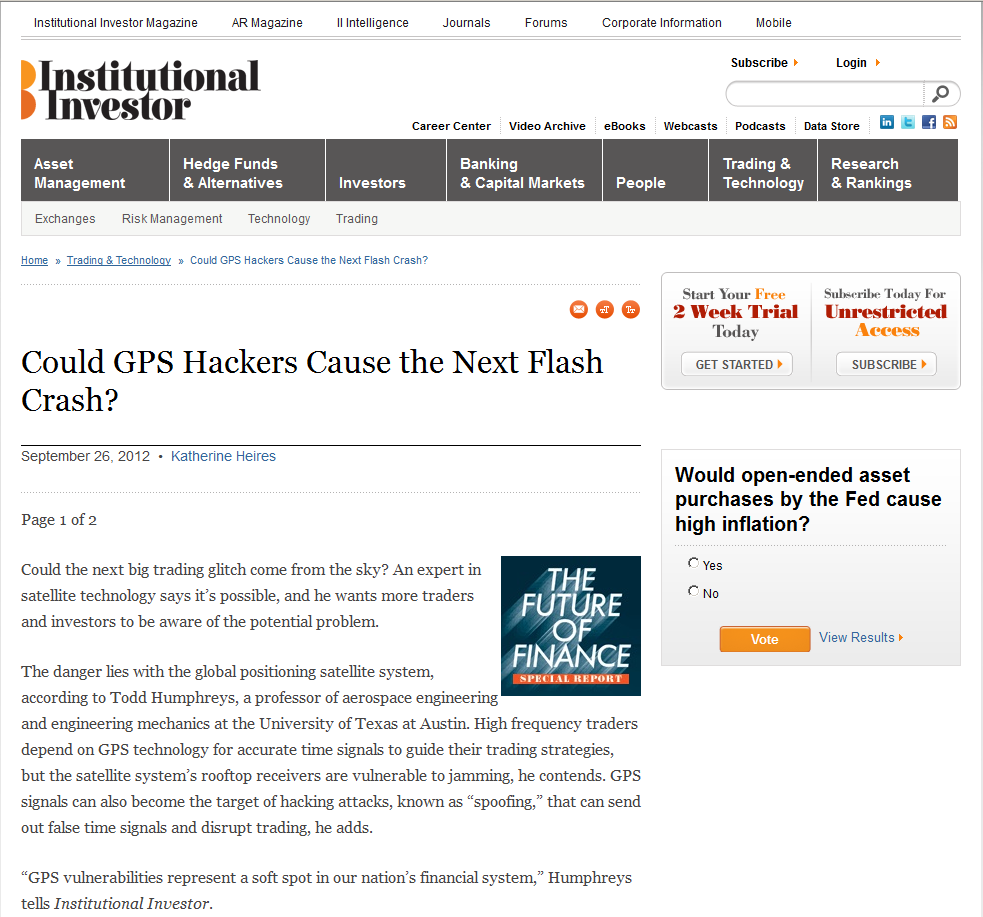 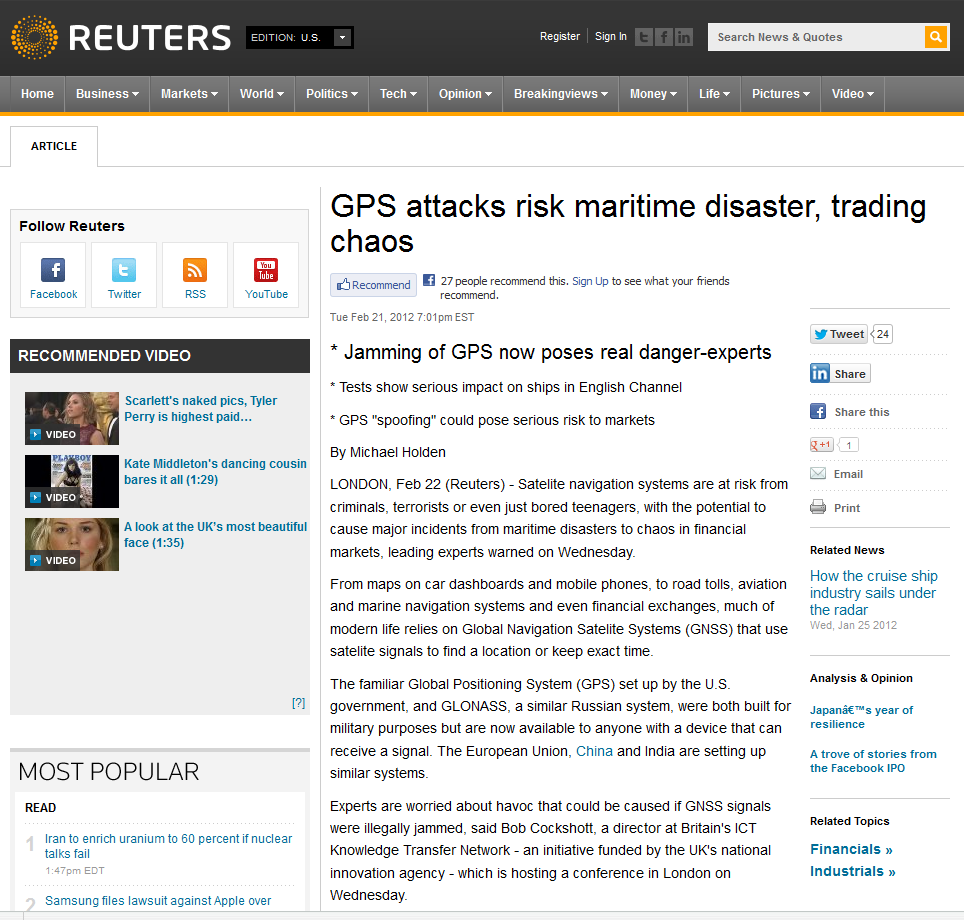 The Texas Spoofing Test Battery:
Toward a Standard for Evaluating
GPS Signal Authentication Techniques
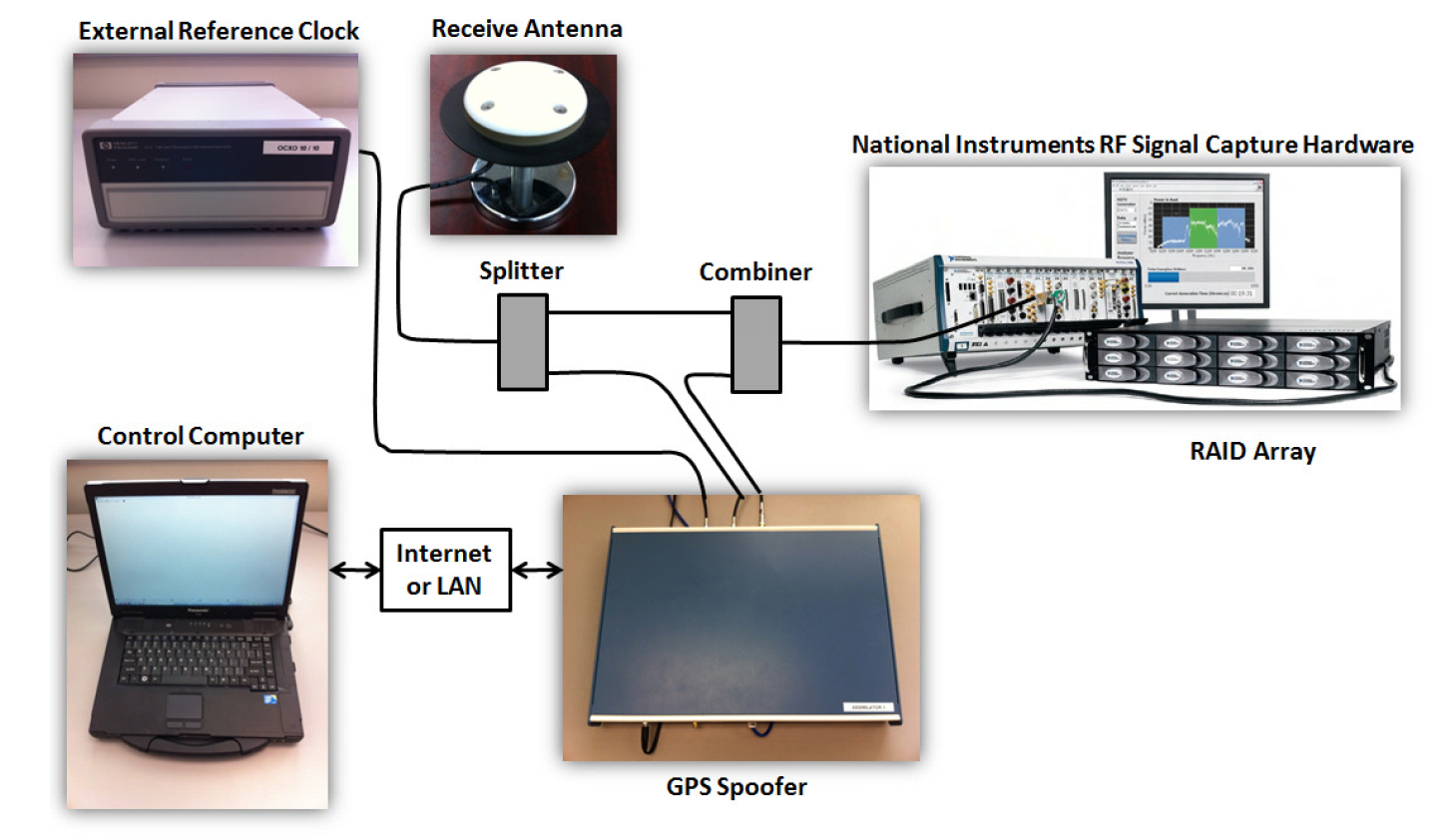 Challenges
Can’t trust civil GPS receivers to deliver secure time
Can’t defend against a near-zero-delay meaconing attack
Can’t verify pending leap second changes in advance
Can’t catch a patient time saboteur by comparison with local clocks
Can’t distinguish multipath from spoofing on dynamic platform
Can’t trust other dependent time systems
NTP/PTP Timing Attacks
J. Tsang, UBC, LERSSE-TR-2006-02
Hybrid Cyber-Physical Attacks
GPS
Internet Traffic
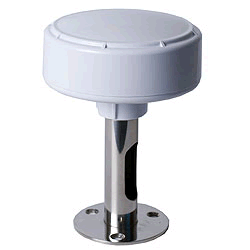 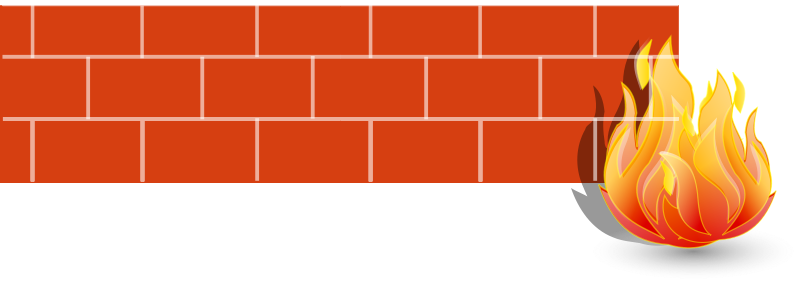 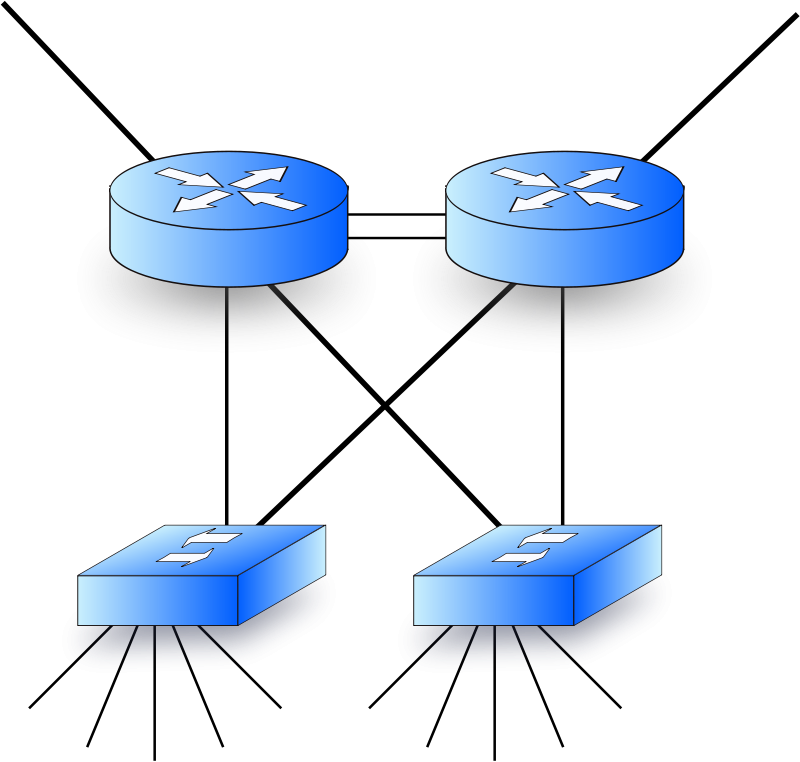 Network
Challenges
Can’t trust civil GPS receivers to deliver secure time
Can’t defend against a near-zero-delay meaconing attack
Can’t verify pending leap second changes in advance
Can’t catch a patient time saboteur by comparison with local clocks
Can’t distinguish multipath from spoofing on dynamic platform
Can’t trust other time systems
Can’t make strong guarantees: timing demands a probabilistic security model
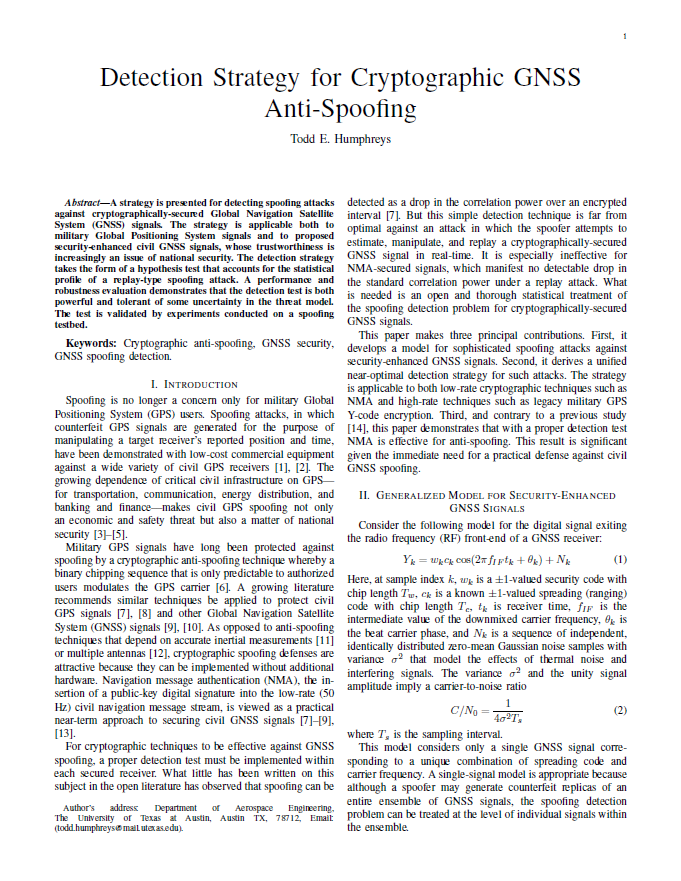 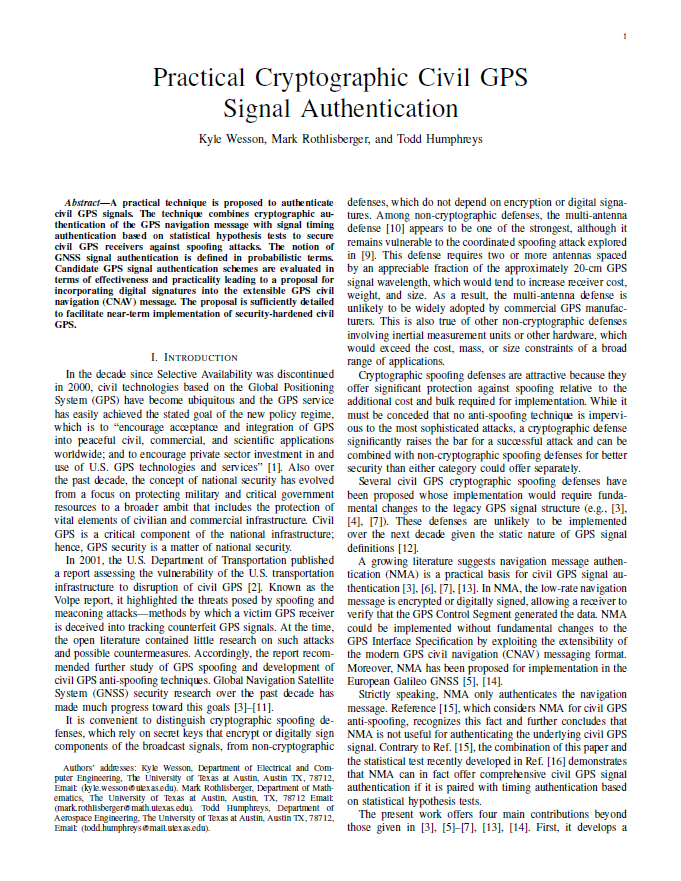 http://rnl.ae.utexas.edu/publications
Security-Enhanced GNSS Signal Model
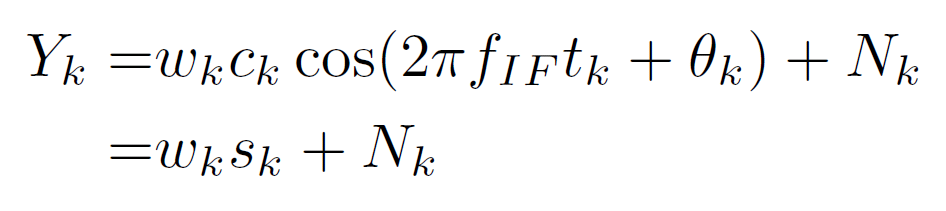 Security code       :
Generalization of binary modulating sequence
Either fully encrypted or contains periodic authentication codes
Unpredictable to would-be spoofer
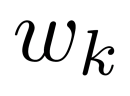 Attacking Security-Enhanced GNSS Signals
Meaconing: Spoofer records and re-broadcasts entire block of RF spectrum containing ensemble of GNSS signals 




Security Code Estimation and Replay (SCER) Attack: Spoofer estimates unpredictable security code chips from authentic signals on-the-fly
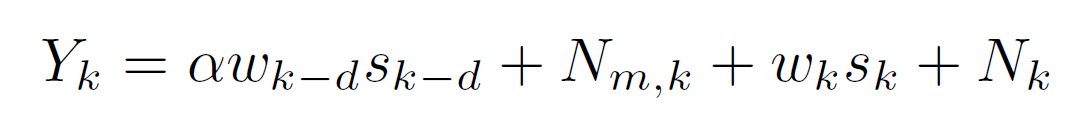 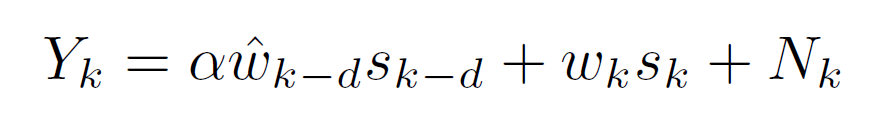 Public-Key Signal Authentication: Receiver Perspective
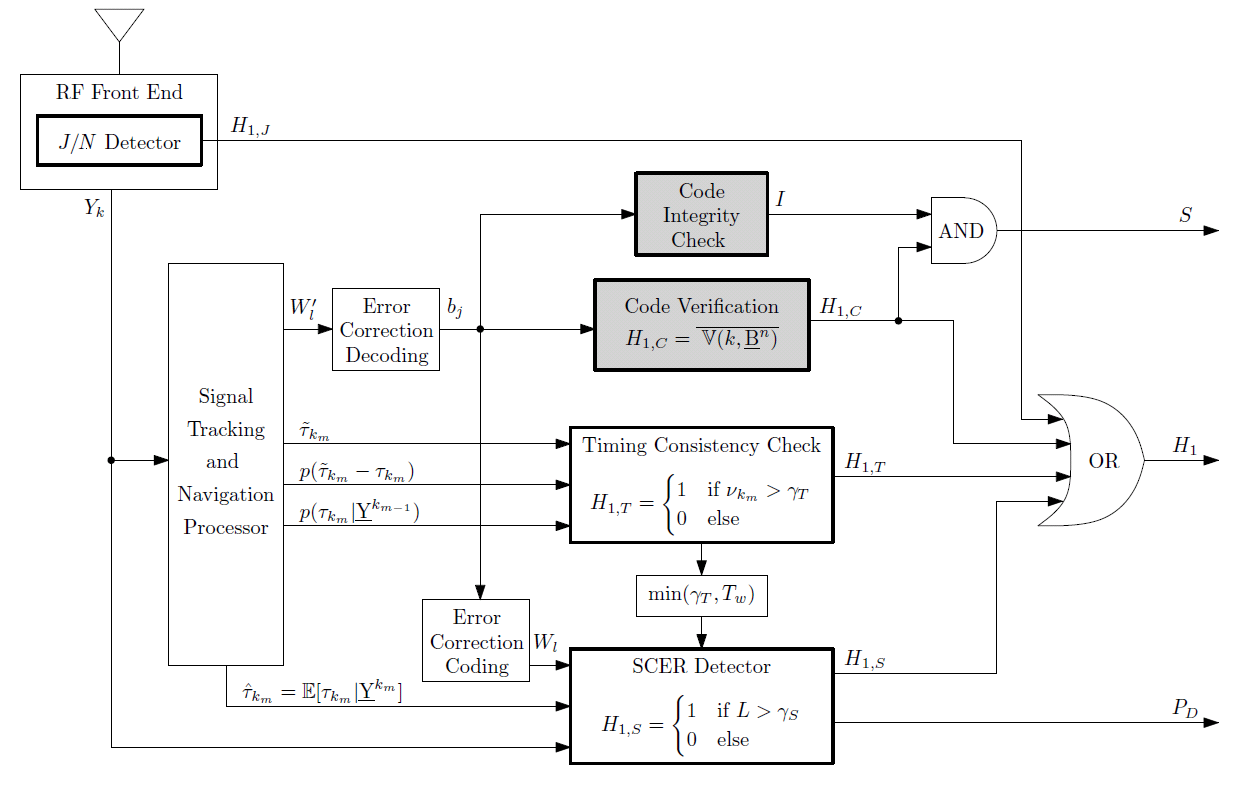 Look at the probablisitic nature of this problem specifically 
PD H1J H1T


H1C and I are like crypto
Code Origin Authentication
Code Timing Authentication
Wesson, K., Rothlisberger, M., and Humphreys, T. E., “Practical Cryptographic Civil GPS Signal Authentication,” 
NAVIGATION: The Journal of the Institute of Navigation, 59(3):177-193.
Security Code Estimation and Replay Detection
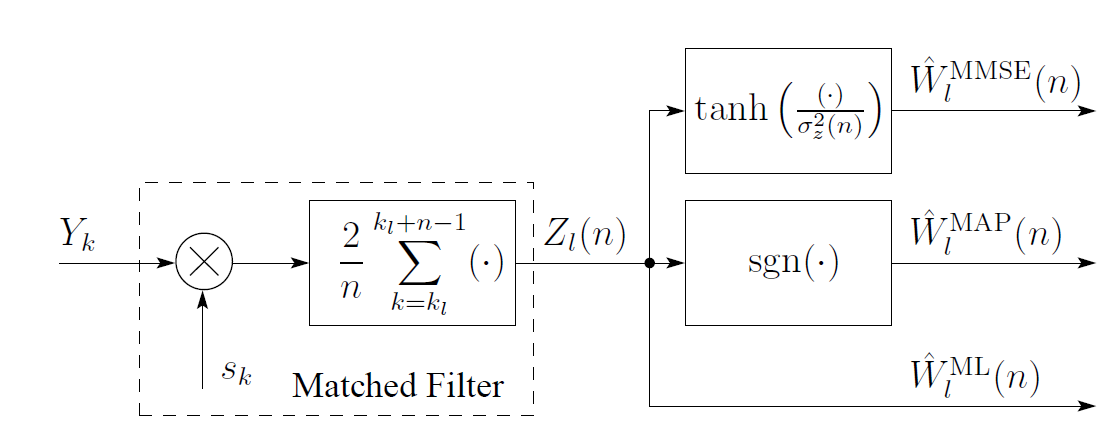 Inside the Spoofer: 
Security Code Chip Estimation
Talk about statistics and probablility and how we need to look at the statistics
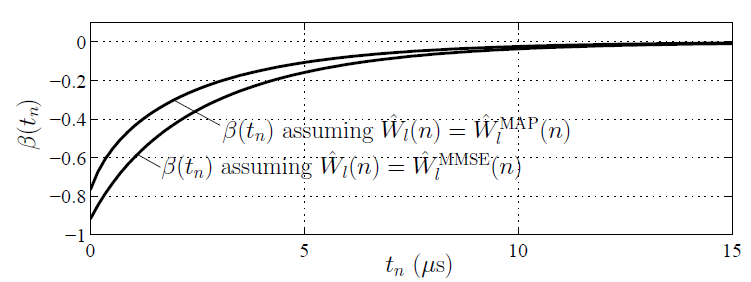 Inside the Defender: Detection Statistic Based on Specialized Correlations
Security Code Estimation and Replay Detection:
Hypothesis Testing During an Attack
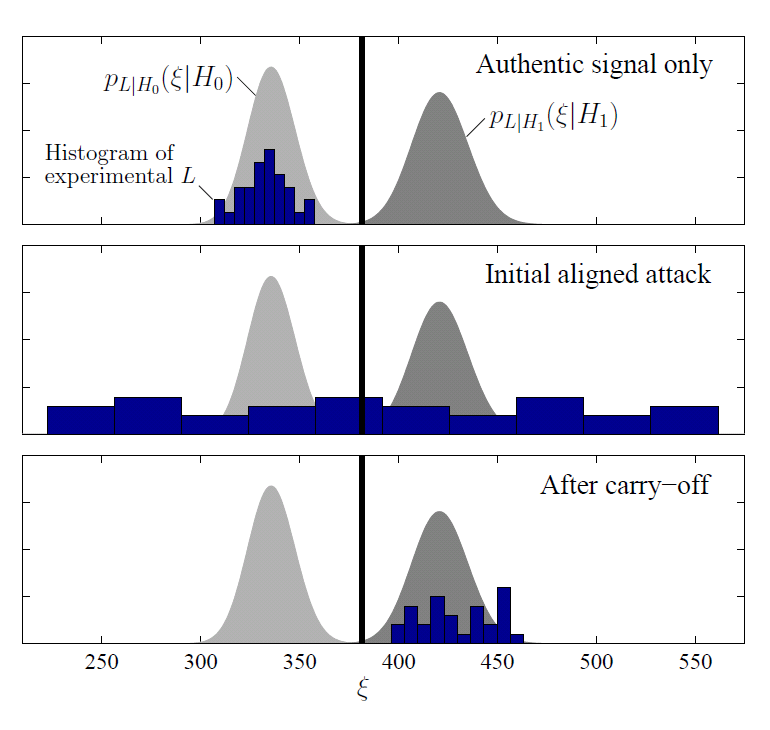 Humphreys, T. E., “Detection Strategy for Cryptographic GNSS Anti-Spoofing,”
 IEEE Transactions on Aerospace and Electronic Systems, to be published.
Operational Definition of GNSS Signal Authentication
GNSS signal is declared authentic if since some trusted initialization event:
logical output S has remained low, and
logical output H1 has remained low, and 
output PD has remained above an acceptable threshold
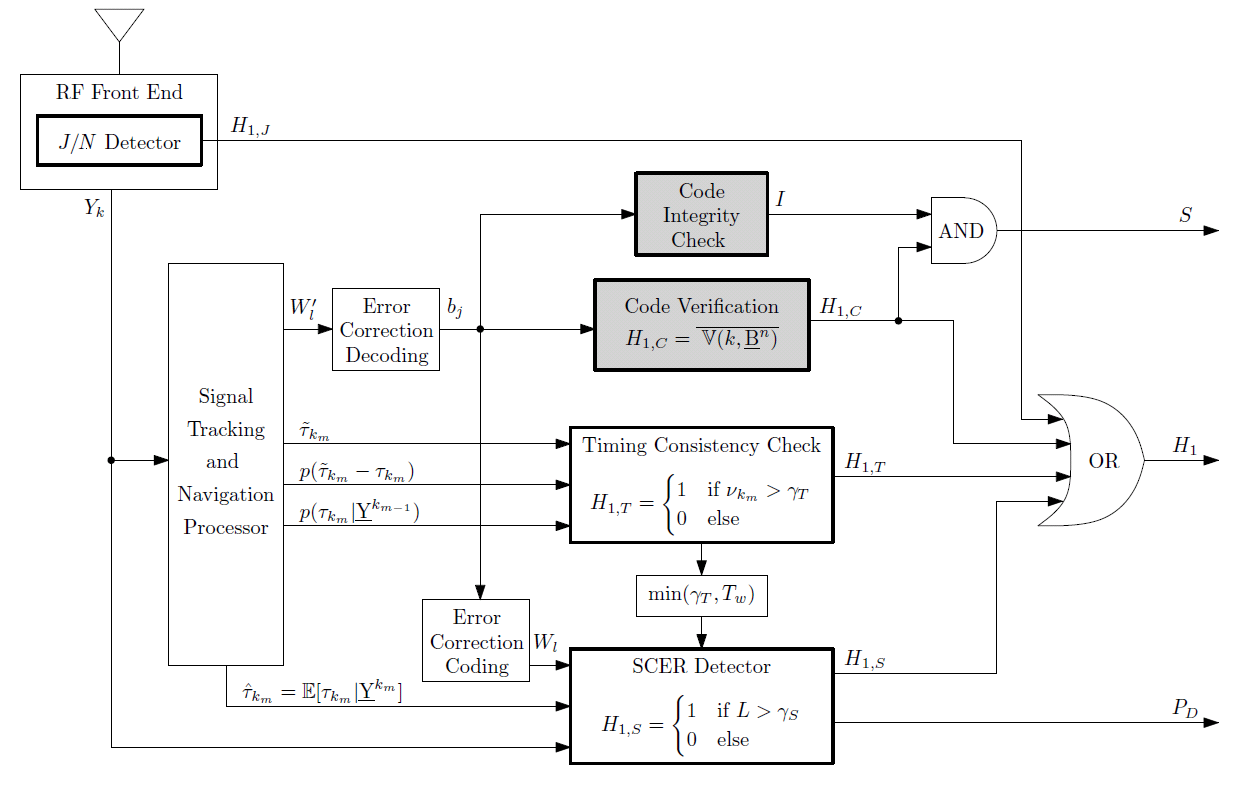 What are essential elements to enable secure time transfer?
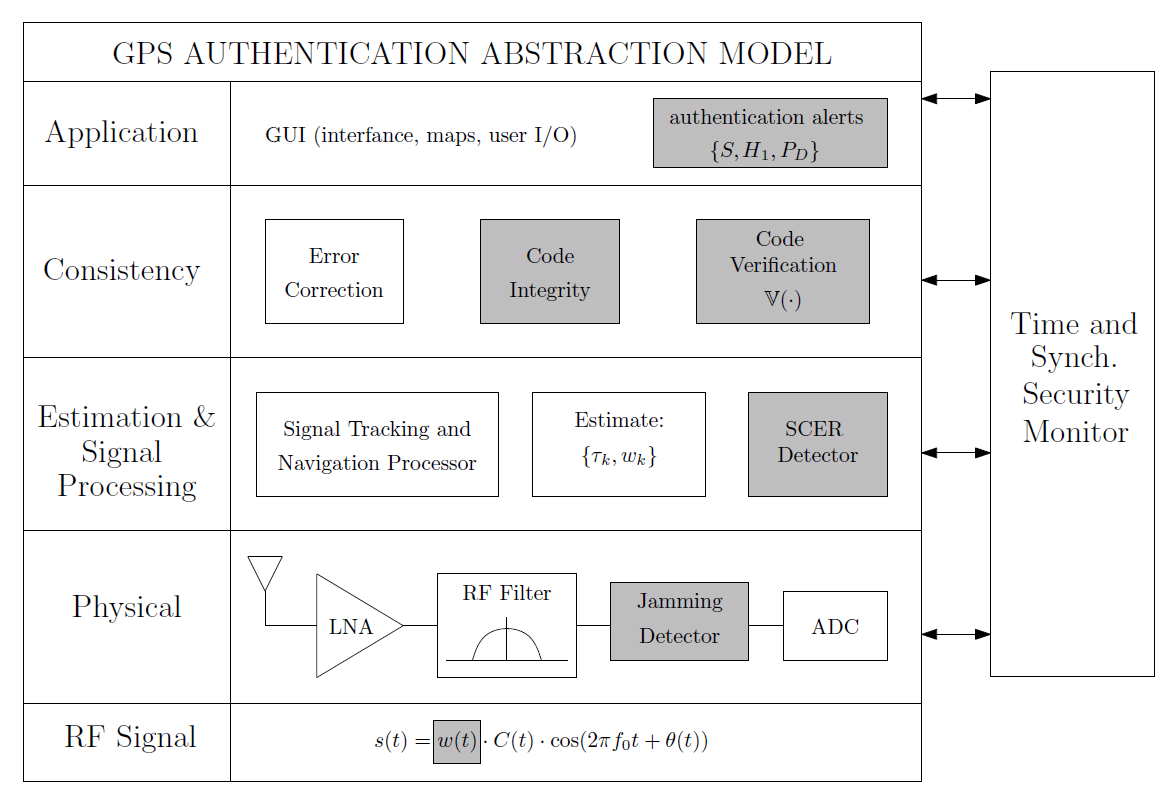 Ask questions; are there others that I’m missing here?
What are essential elements to enable secure time transfer?
Challenges
Can’t trust civil GPS receivers to deliver secure time
Can’t defend against a near-zero-delay meaconing attack
Can’t verify pending leap second changes in advance
Can’t catch a patient time saboteur by comparison with local clocks
Can’t distinguish multipath from spoofing on dynamic platform
Can’t trust other time systems
Can’t make strong guarantees: timing demands a probabilistic security model